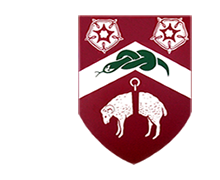 Transitions in medical education: purpose, impact and legacy
Trudie E. Roberts
Director, Leeds Institute of Medical Education and AMEE President
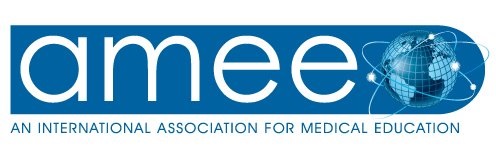 Outline
The past
The present
Impact of changes in medicine and Healthcare delivery
The doctor of the future
The way forward
The past – ‘a golden age’
Patients were passive and grateful
Regulation of doctors was controlled by doctors themselves
Public accountability was negligible
Social prestige was high
The past ……
Training was long and doctors learnt from seeing many patients
Patients stayed in one place and doctors learnt from the evolution of a patient’s condition
Patients had limited understanding and were compliant
Most learning was in formal face to face teaching
Changes in medical knowledge took time to be adopted
Treatment was largely based on traditional practice
The PHOG approach to teaching
Prejudice
Hunches
Opinion
Guesses
Moving to the Present
In the past medicine was simple, safe and largely ineffective. 
Now it is complex, effective and highly dangerous

Cyril Chantler 2003
The Changing Healthcare System
Population changes
Changing focus of illness
Increase in medical knowledge
New diseases 
The changing learning environment
Changing focus of patient treatment
Change in doctors working hours
The change in public expectations
The Changing Composition of Societies
Population movement
Globalisation and migration
Development of cultural diversity
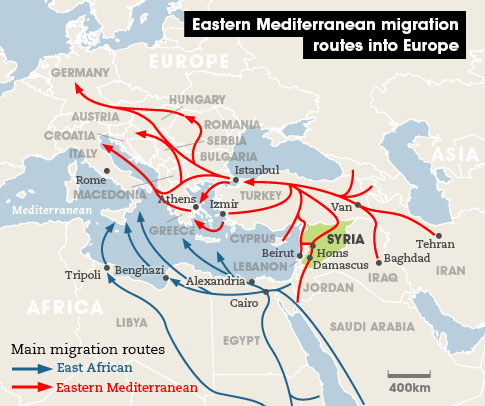 Changing population demographics
Changing disease profile
Changing demographics
230 per 1000 people over 65 in the UK
850,000 suffering from dementia,
>80% with multiple morbidities
Knowledge doubling times
1750 - 1900
150 years
1900 - 1950
50 years
1960 - 1965
5 years
2020
73 days
Ronald Harden 2005
New diseases
SARS
MERS
Ebola
Zika
The Change in Public Expectations
Consumer society
Empowerment
Choice
Informed public
Increased access to information
The changing focus of patient treatment
From hospital to community
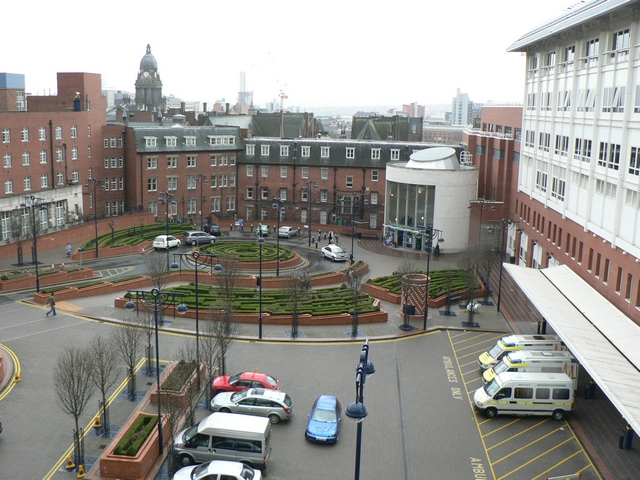 How doctors learn
Doctors learn from interactions with patients
Hospital beds per 1,000 people
EU Average in-patient length of stay
AMI length of stay
Changes in doctors working hours
The challenge then is….
Maximise learning opportunities to cope with the demands of modern medical practice
Technology supported ‘patient Journey’ learning
Doctor sees patient
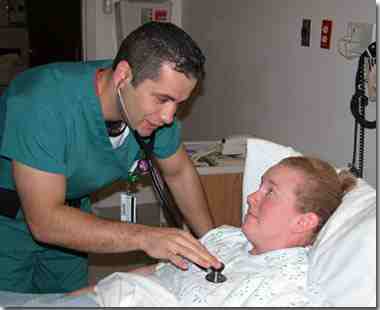 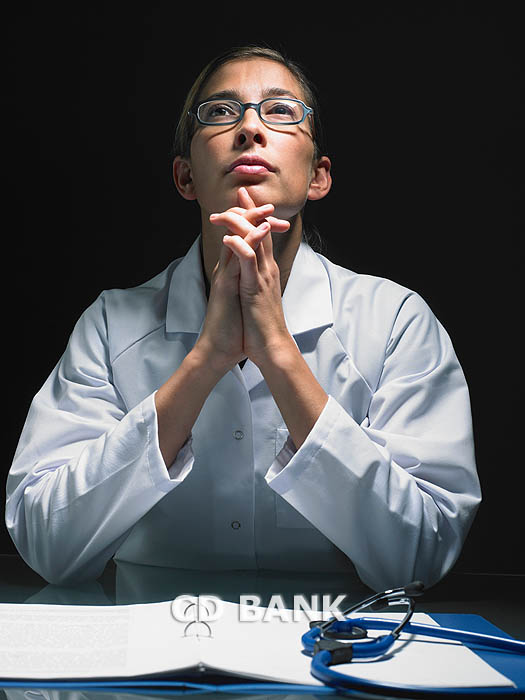 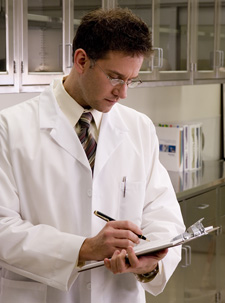 Student formulates diagnosis
Student confirms or refines original diagnosis
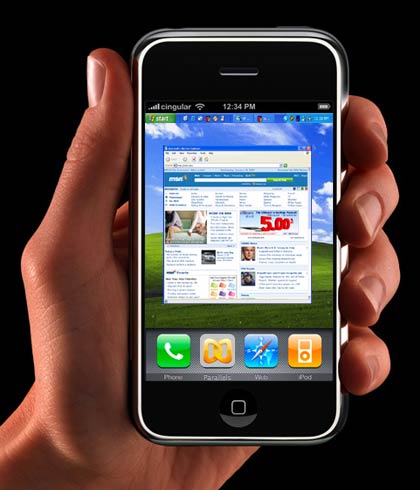 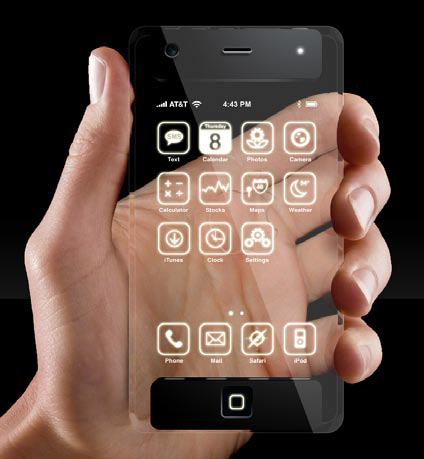 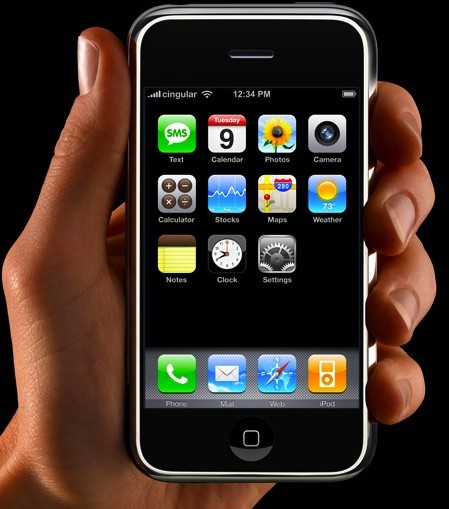 Student has remote access to patient progress
Conclusions
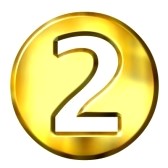 Medical curricula need to reflect changes and need regular review
Students need to be trained where patients are treated
Technology can support learning
Students need to be prepared to work with more informed patients
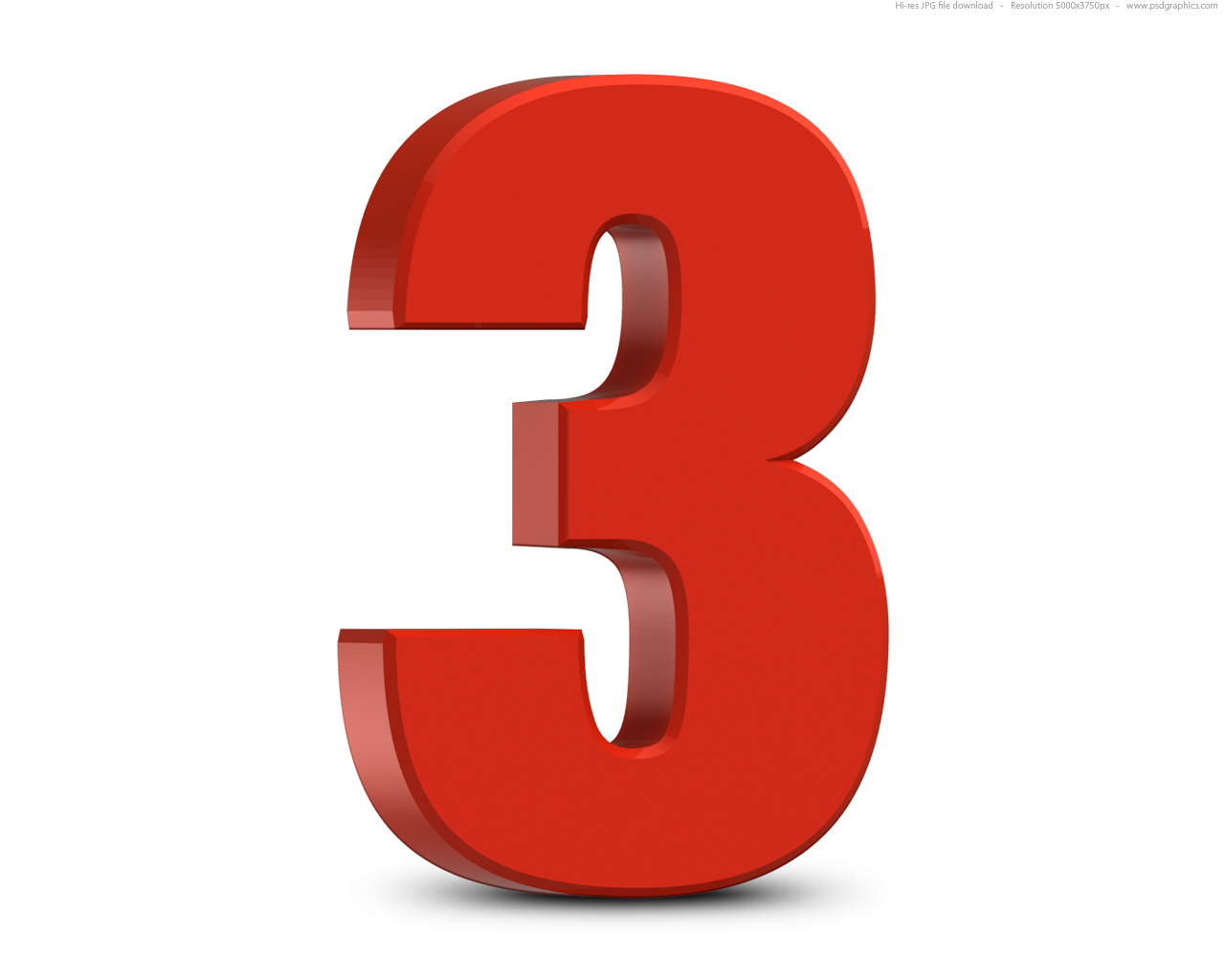 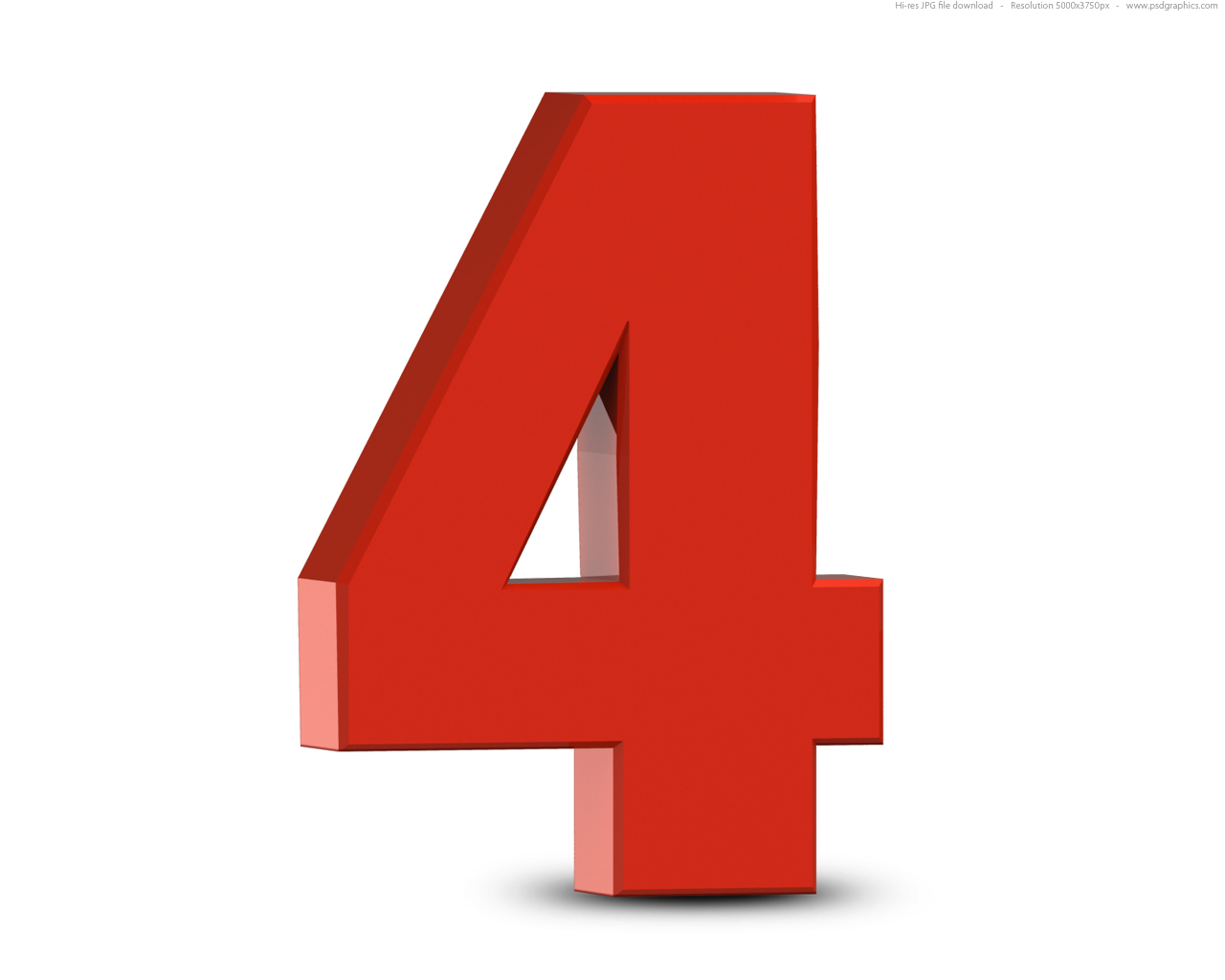 THE TECHNOLOGY REVOLUTION IN HEALTHCARE
Alzheimer’s: 5 million Americans. Wireless sensors can track the vital signs of patients as well as their location, activity, and balance.
Asthma: 20 million Americans. Wireless can track the respiratory rate and peak flow so patients can use inhalers before an attack occurs. 
Breast Cancer: 3 million Americans. Women can use a wireless ultrasound device at home and send the scan to the doctor–won’t have to go in for a mammogram. 
Chronic Obstructive Pulmonary Disorder (COPD): 10 million Americans. Wireless can monitor FEV1, air quality and oximetry. 
Depression: 19 million Americans. Wireless can monitor medication compliance, activity and communication. 
Diabetes: 21 million Americans. Wireless can monitor blood glucose and hemoglobin.
Heart Failure: 5 million Americans. Wireless can monitor cardiac pressures, fluids, weight and blood pressure.
Hypertension: 74 million Americans. Wireless can continuously monitor blood pressure and track medication compliance. 
Obesity: 80 million Americans. Wireless scales can track weight and wireless sensors can track calories in/out and activity levels.
The Doctor of the future
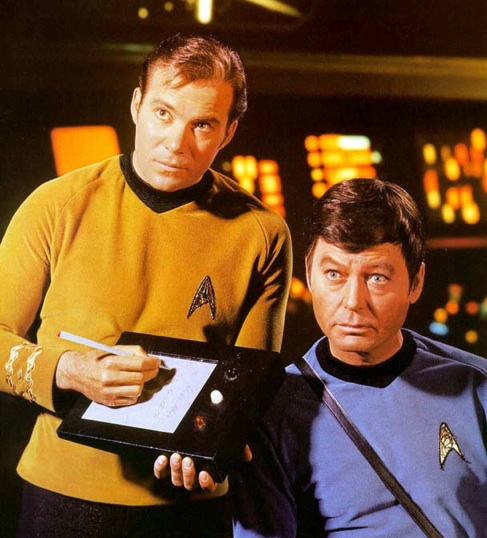 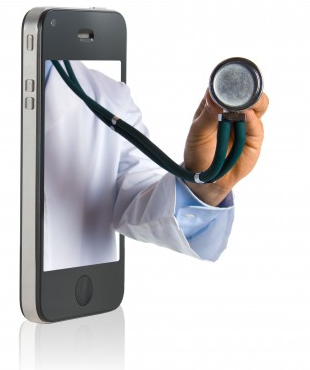 Cardiovascular examination
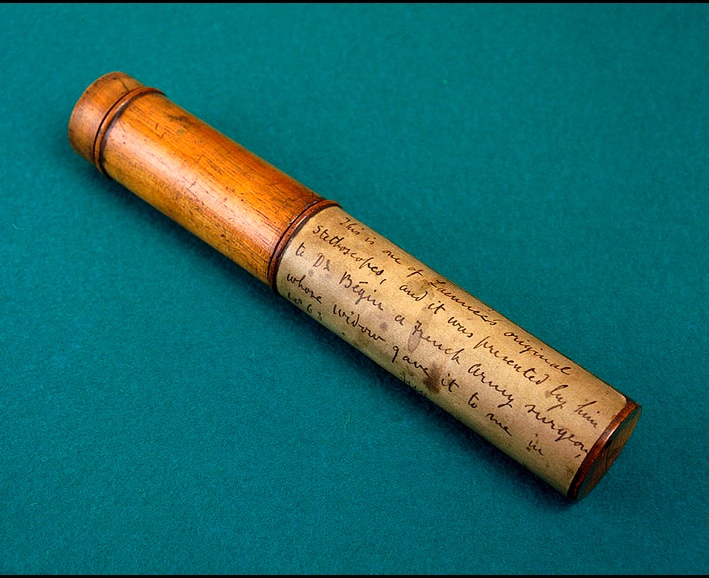 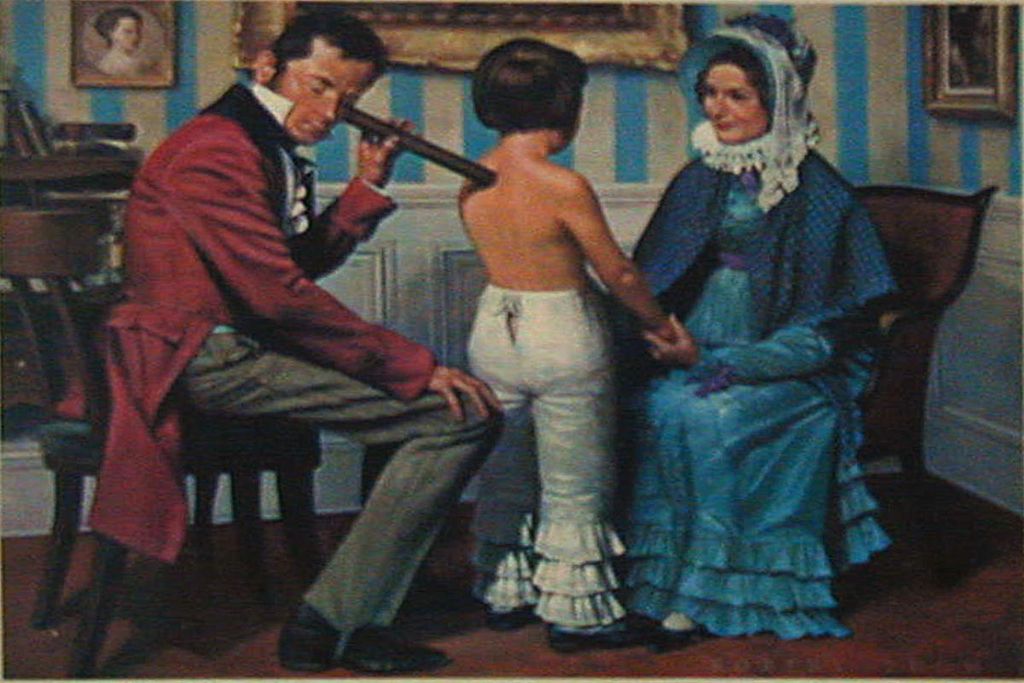 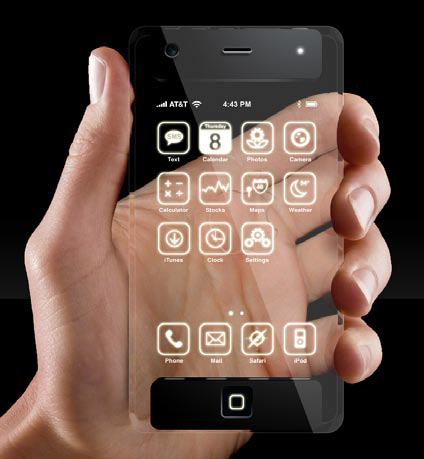 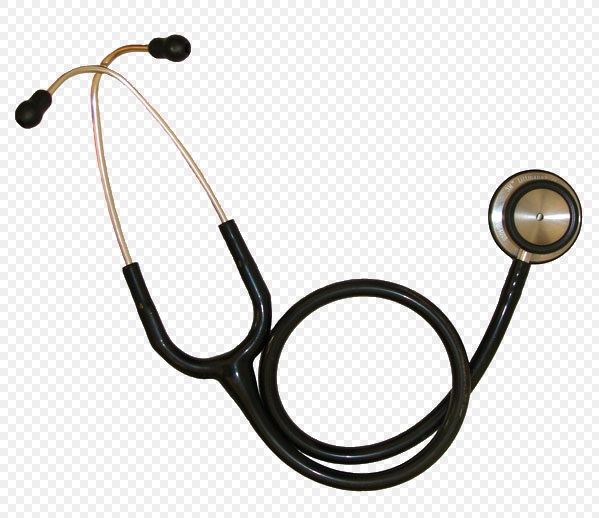 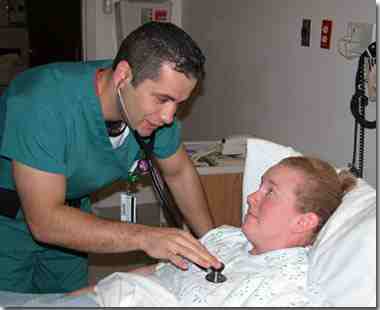 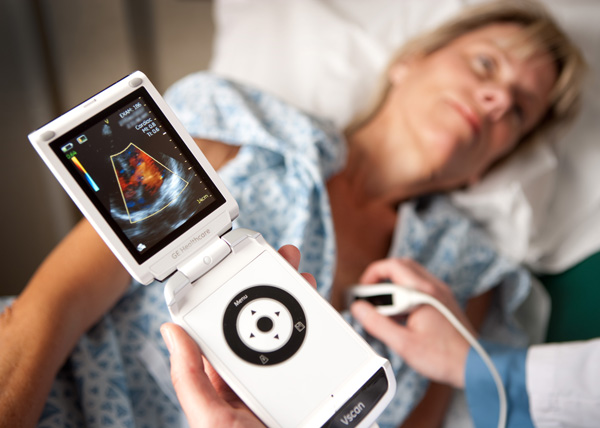 Abdominal examination
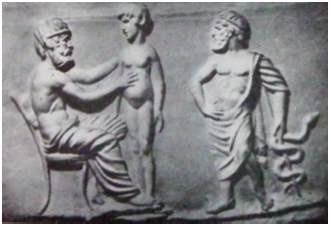 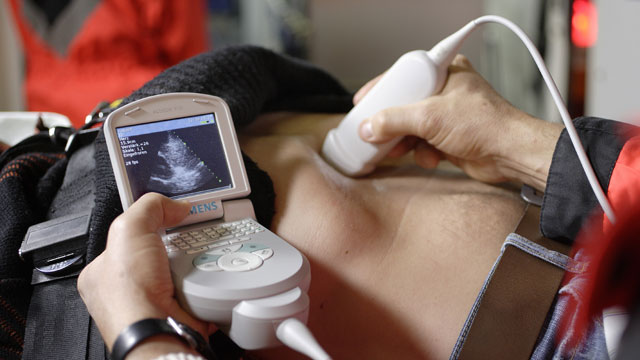 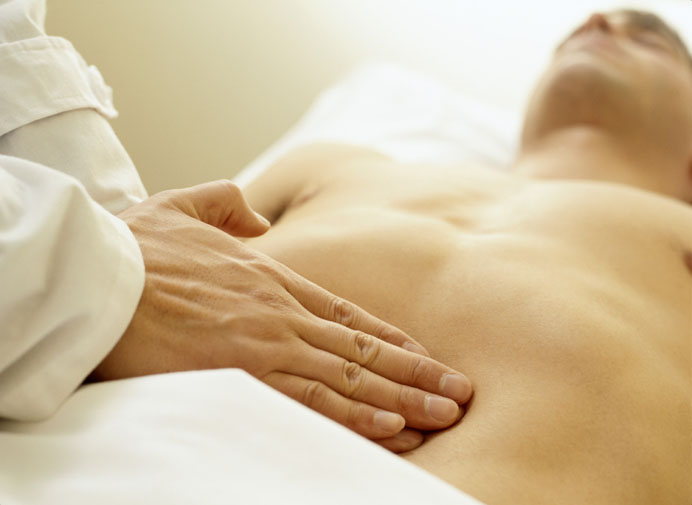 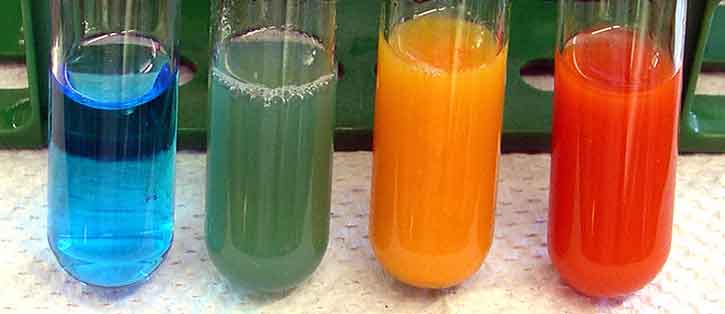 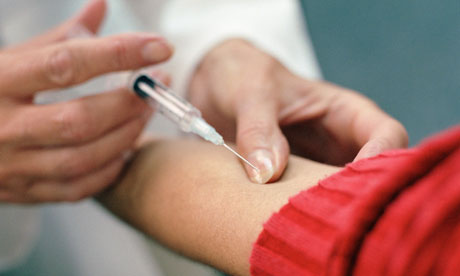 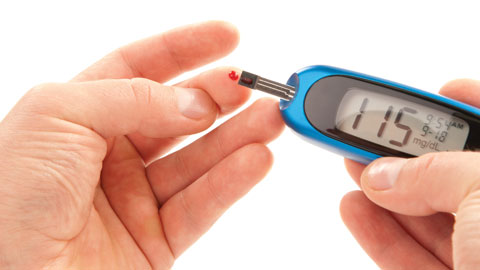 Diabetes
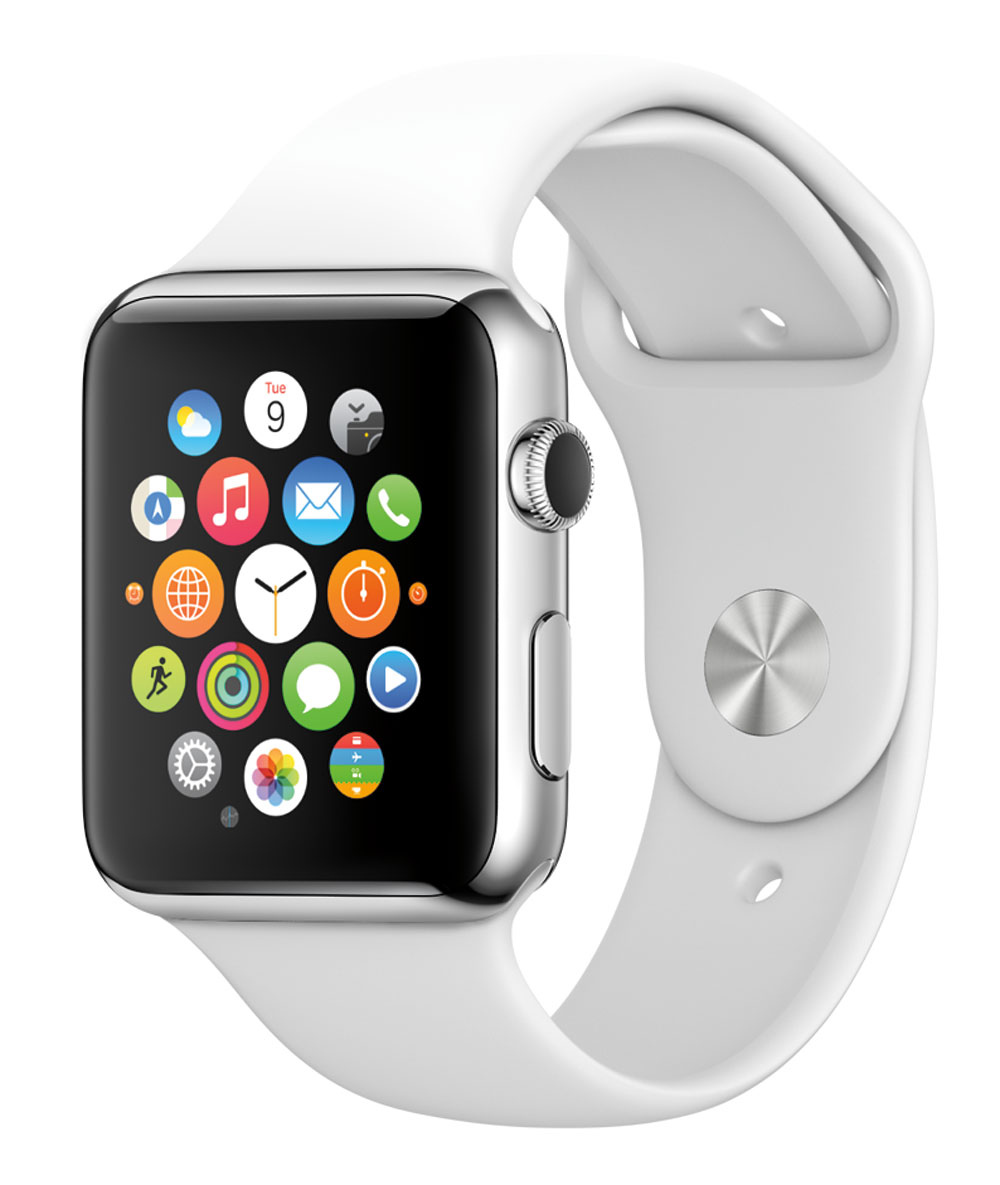 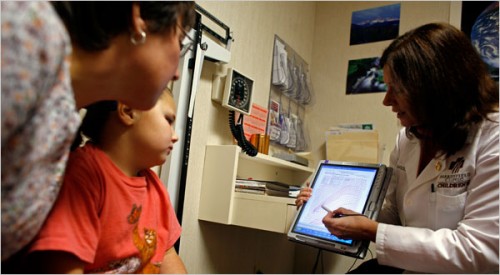 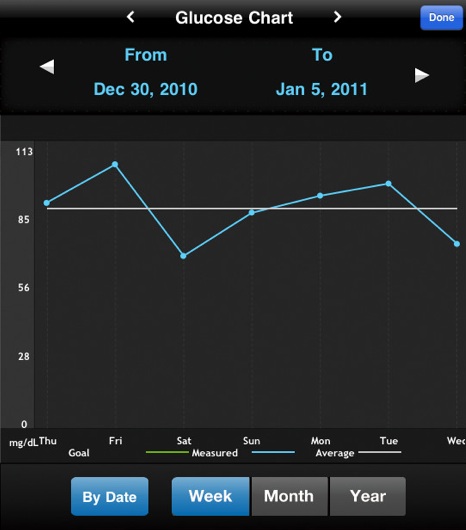 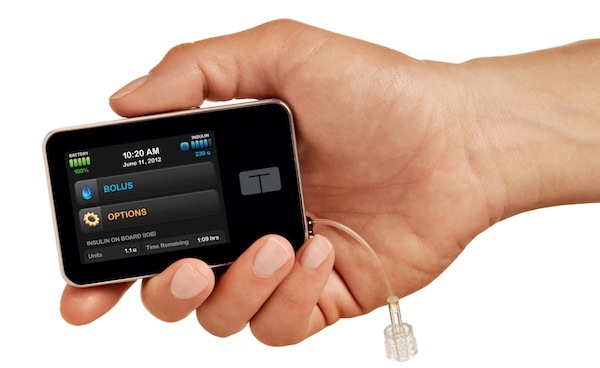 Is this the death of communication skills?
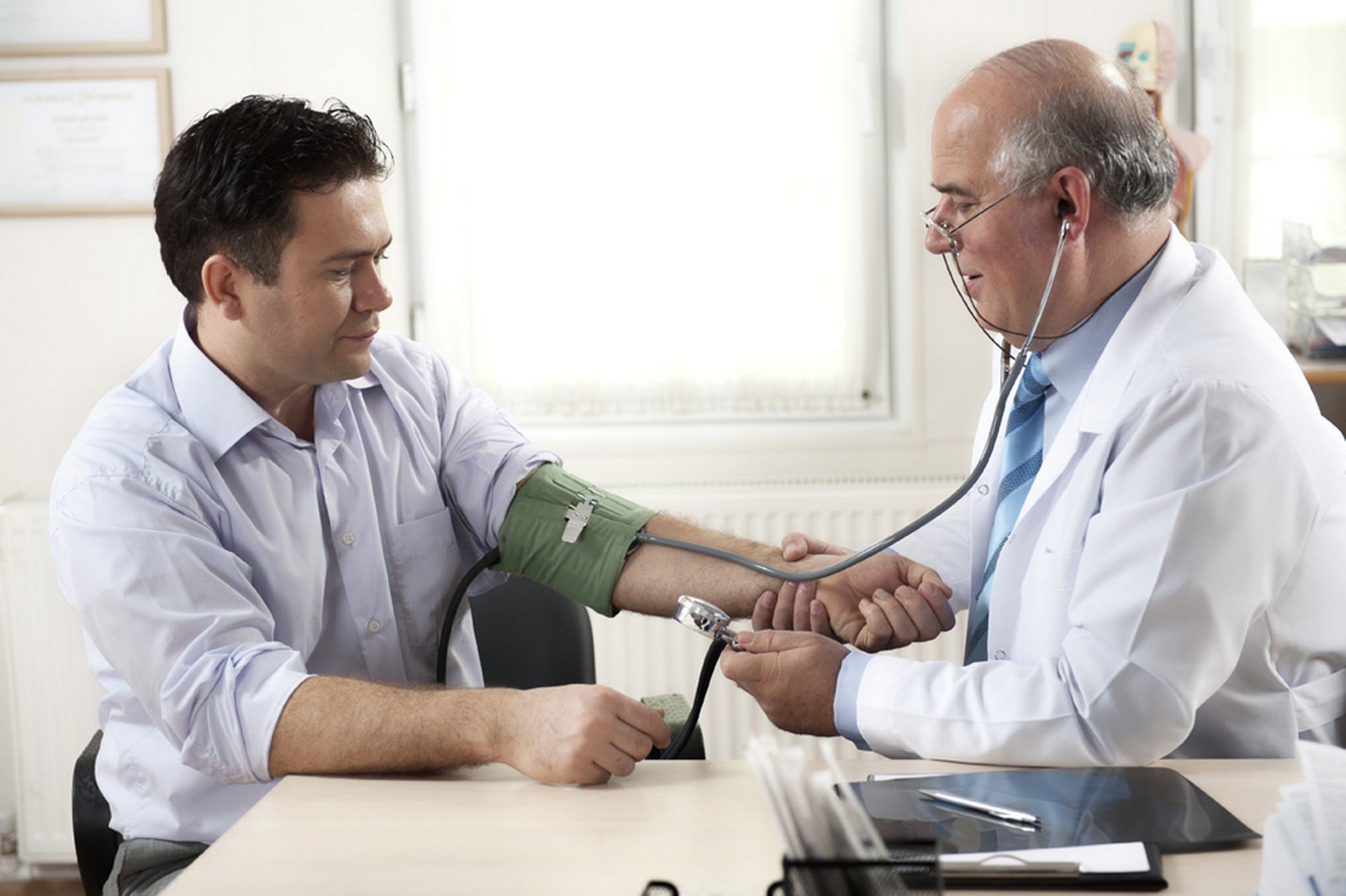 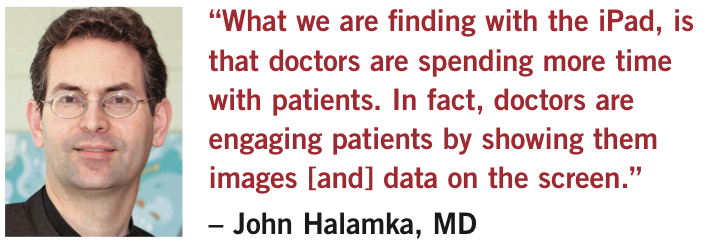 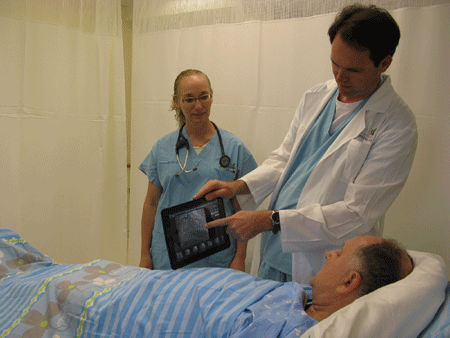 Skills of the future
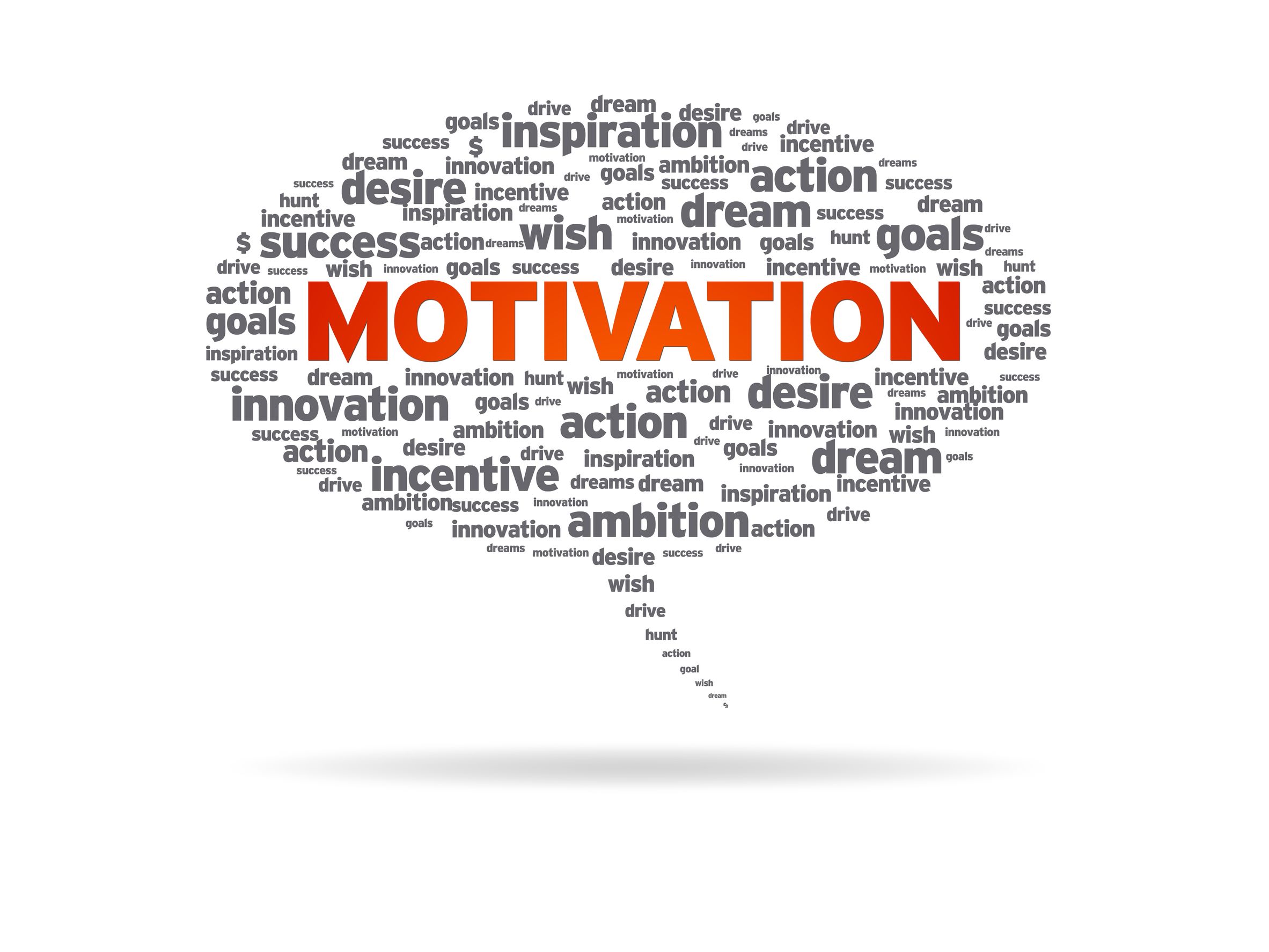 Motivation
Negotiation
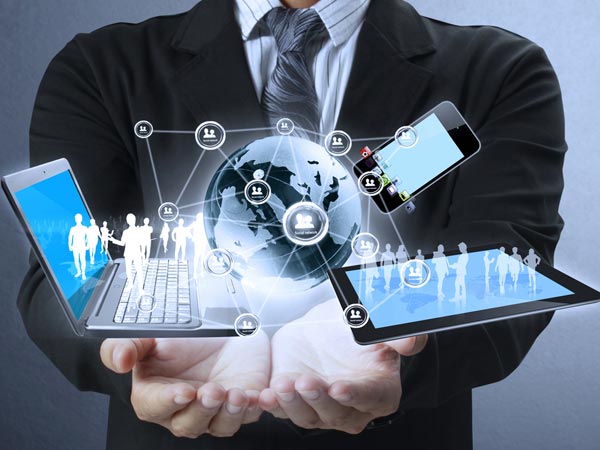 E-patients
I'm an e-patient: equipped, enabled, empowered, engaged. I'm no clinician, but I do everything in my power to help them, to play an active role in my own care, and even in the design of care.
												Dave deBronkart
The future doctor?
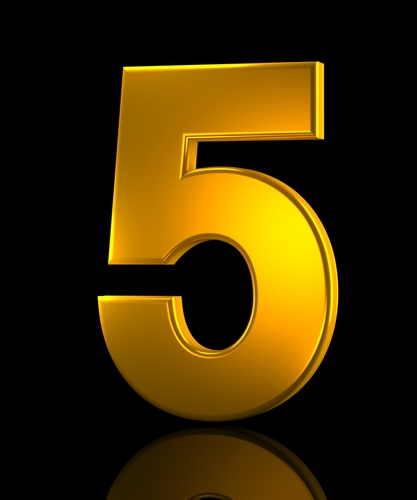 conclusion
Medical education needs to recognise how future health care will be delivered 
and 
ensure our graduates are equipped to work in and lead such a system
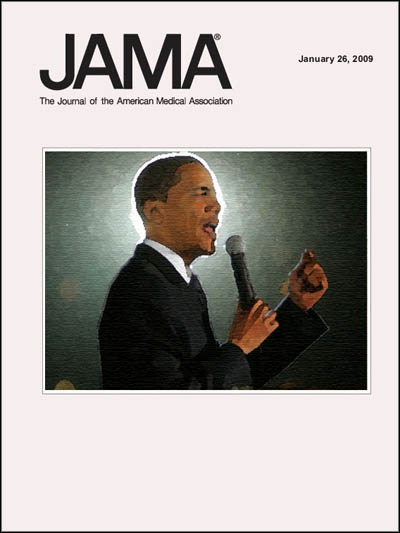 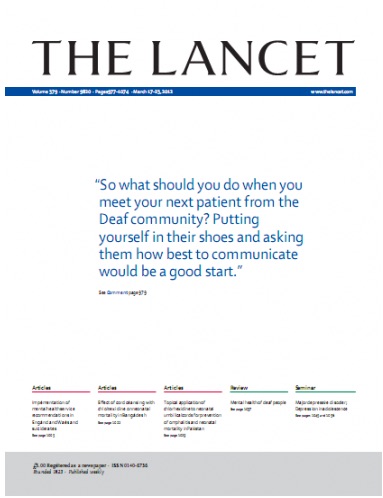 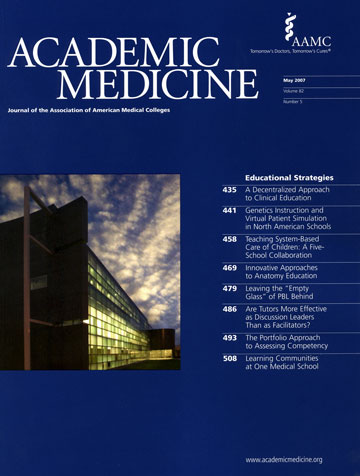 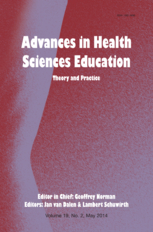 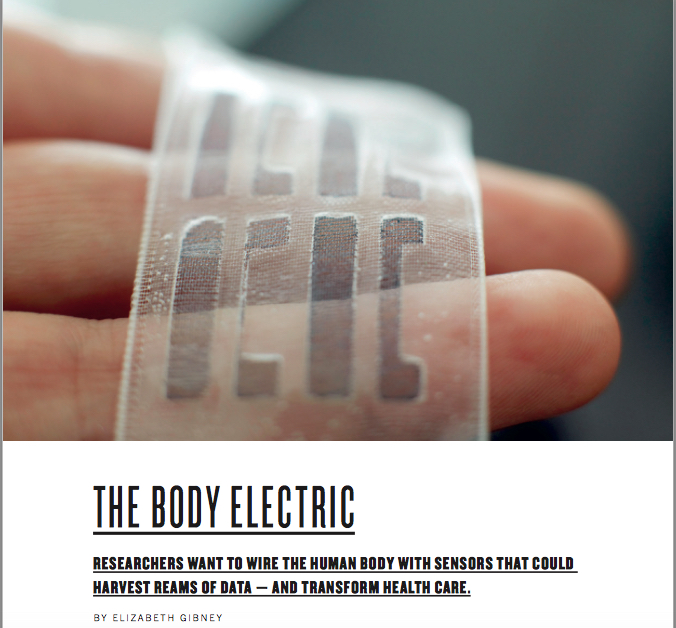 What are the implications for medical educationalists?
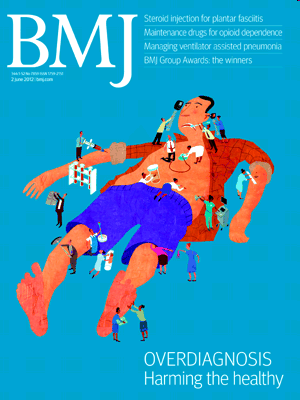 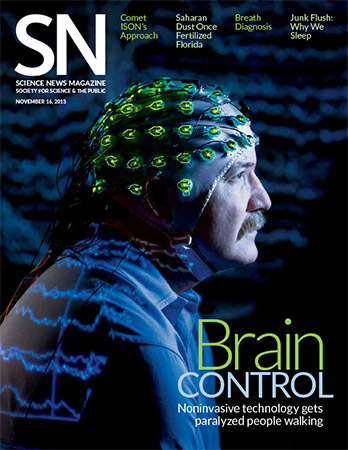 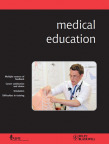 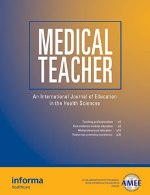 Leeds Medical school
Leeds - Training Students Today to Lead Healthcare Tomorrow
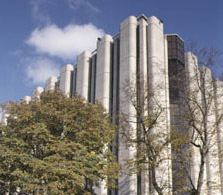 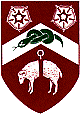 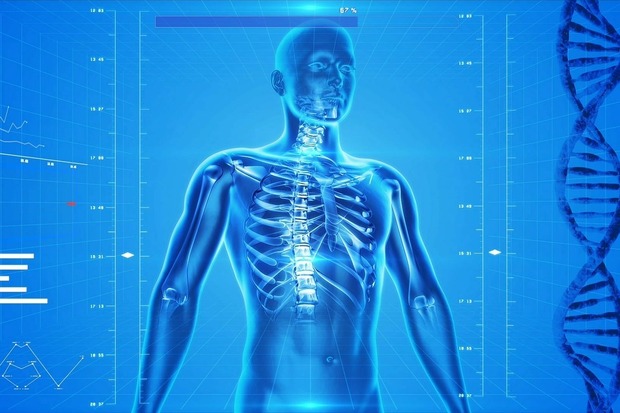 Technology supported ‘near patient’ learning
Student sees patient
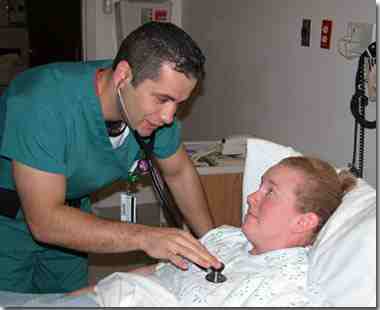 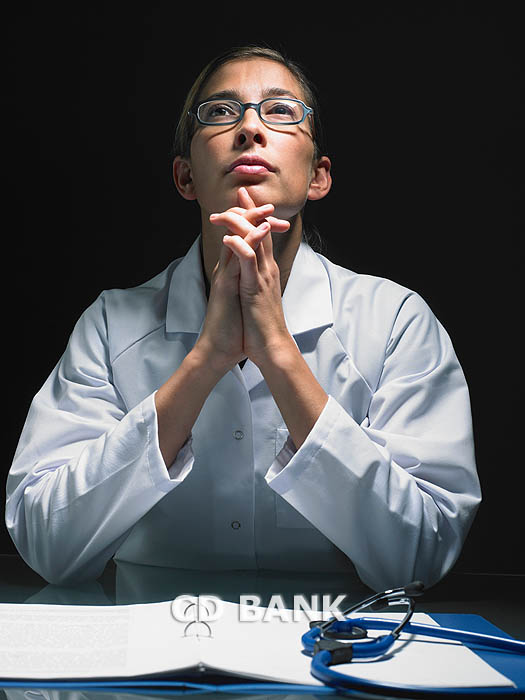 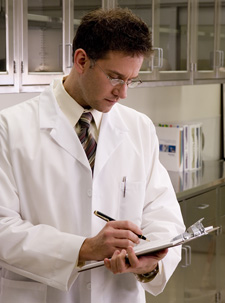 Student formulates diagnosis
Student designs a treatment plan
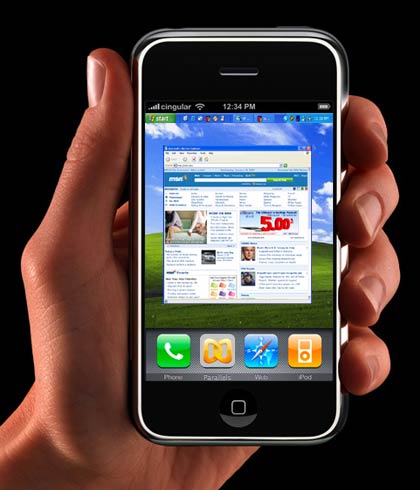 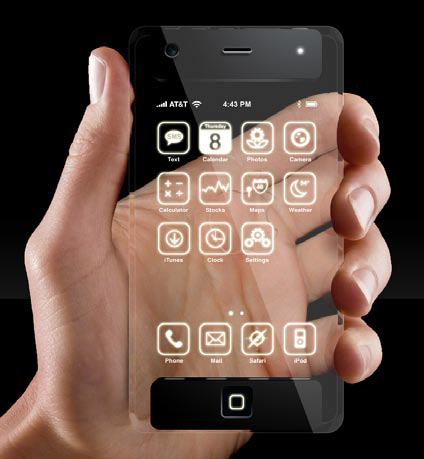 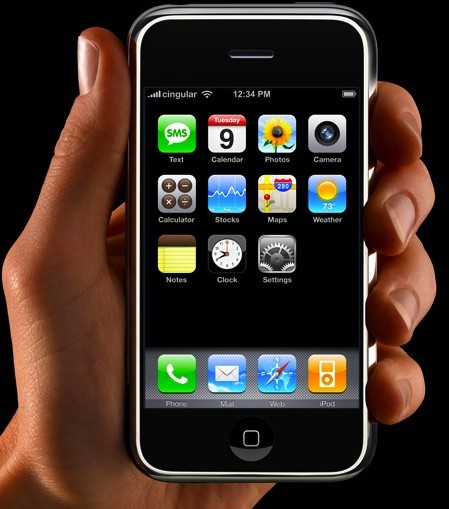 Student consults literature/guidelines
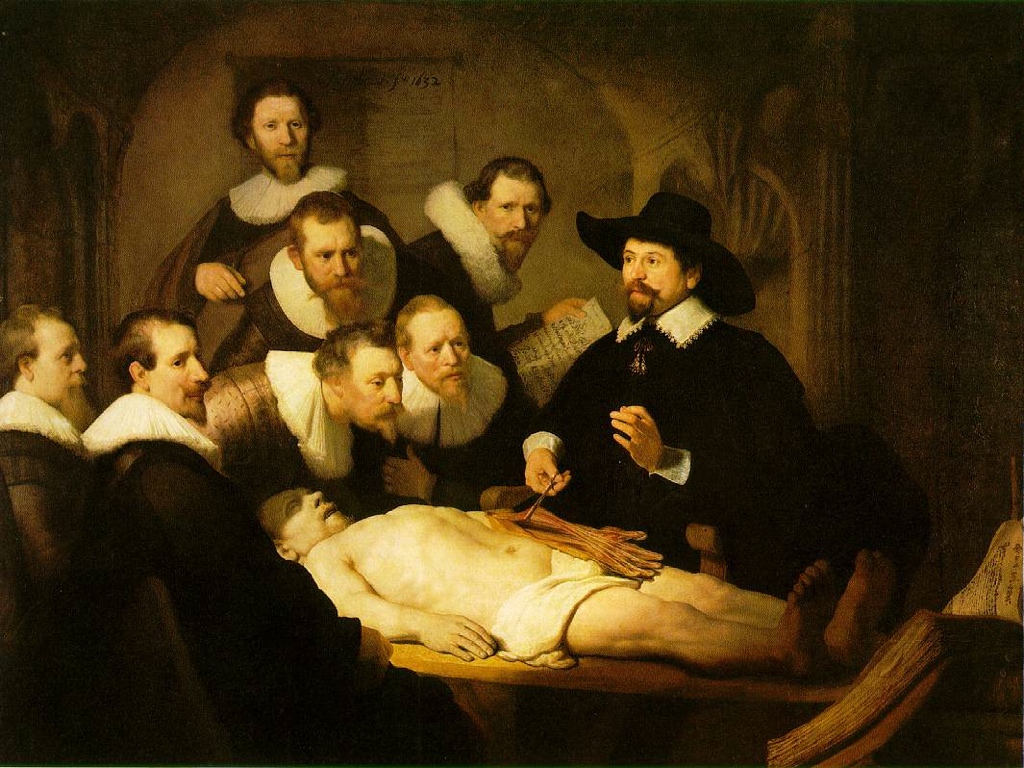 Anatomy teaching
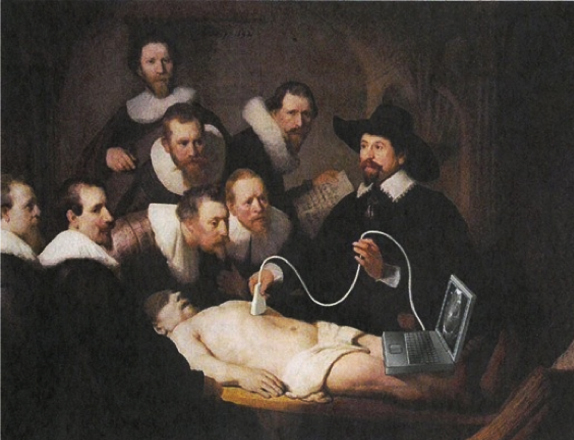 ‘Wearables’
Personal Adaptive Learning
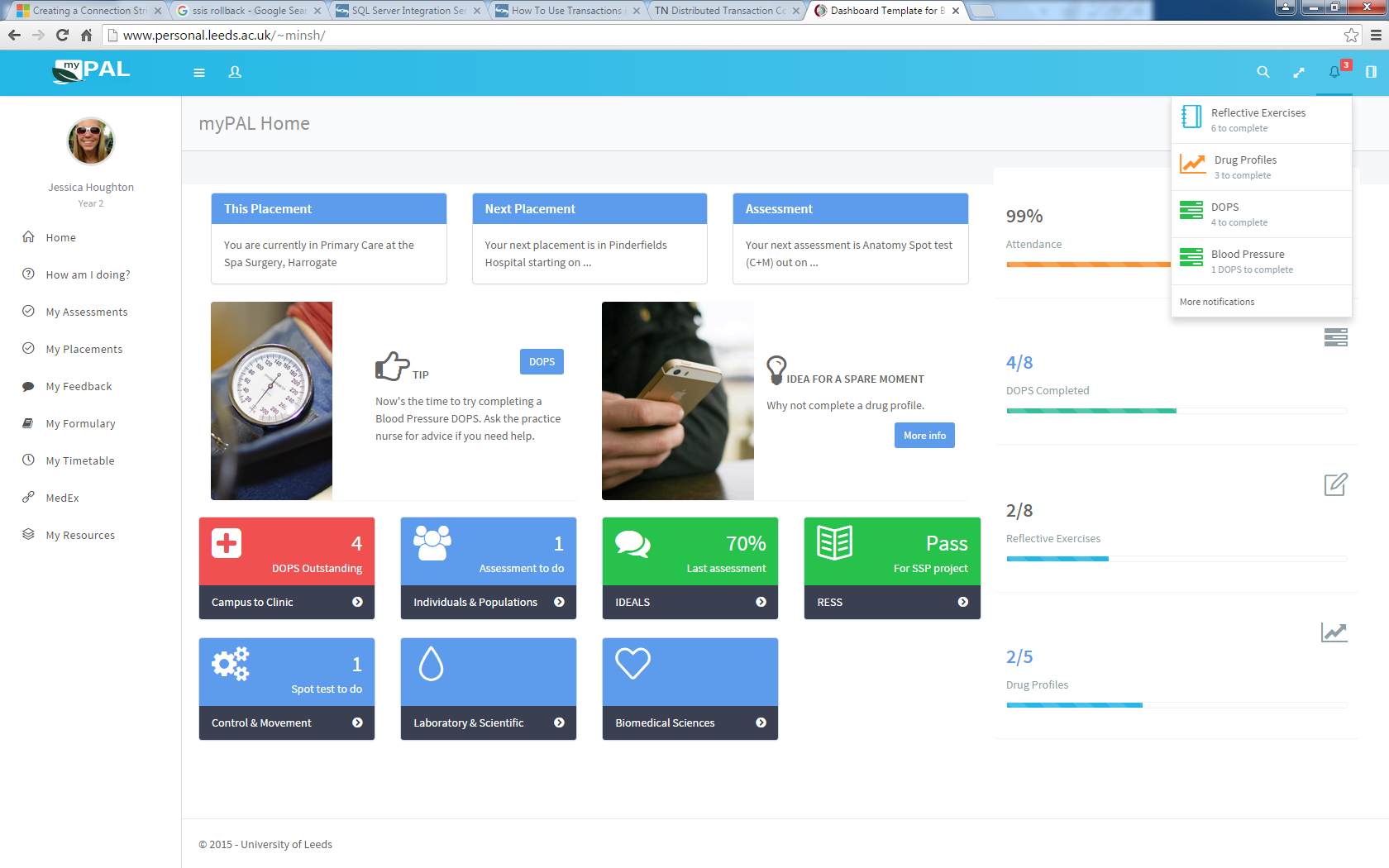 http://www.personal.leeds.ac.uk/~minsh
Final conclusion
The future has already started and we need to embrace it
Go boldly